Forslag til organisering av aktiviteter fylkesavdelingene
Fylkesledermøte 2. April 2020
Kart over fylkesavdelinger og grupperinger av medlemmer
Viken
2862 medlemmer
*
*
6
*
*
*
*
42
*
7
27
11
11
*
53
6
*
77
18
5539
210
14
*
*
622
83
34
54
11
*
14
163
338
275
201
44
60
22
42
22
*
*
*
141
*
7
43
*
140
24
* 5 eller færre medlemmer
Side 4
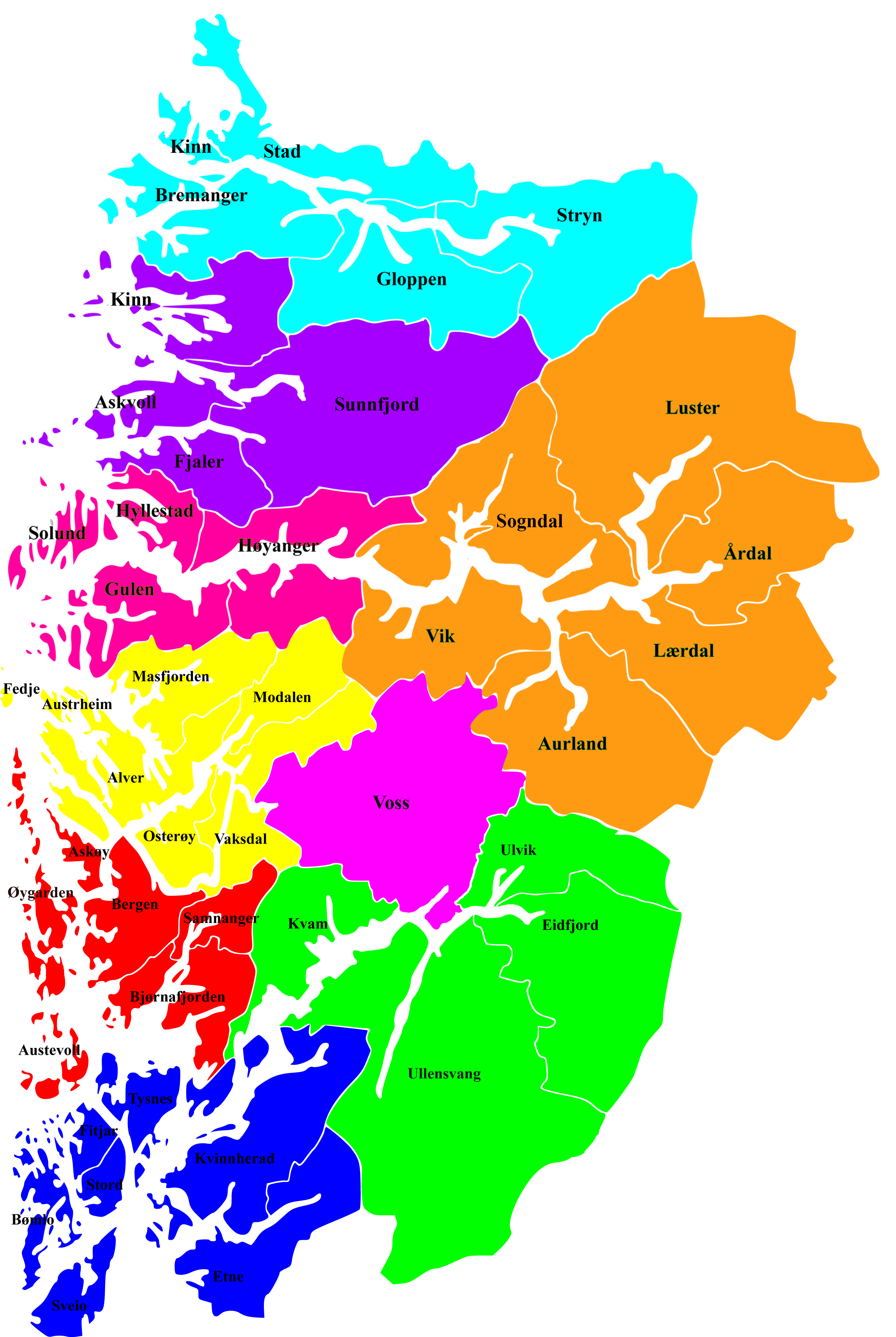 Vestland 1220 medlemmer
10
40
43
6
28
10
1036
15
30
Side 5
* 5 eller færre medlemmer
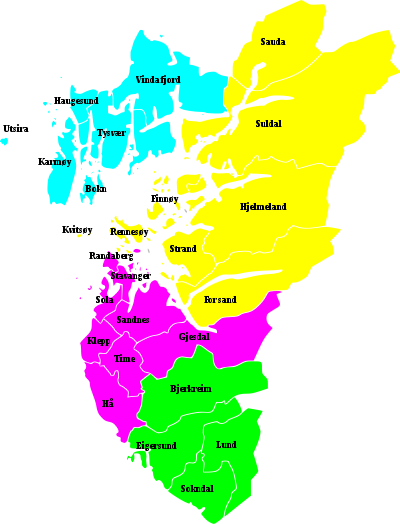 Rogaland 734 medlemmer
80
12
630
12
* 5 eller færre medlemmer
Side 6
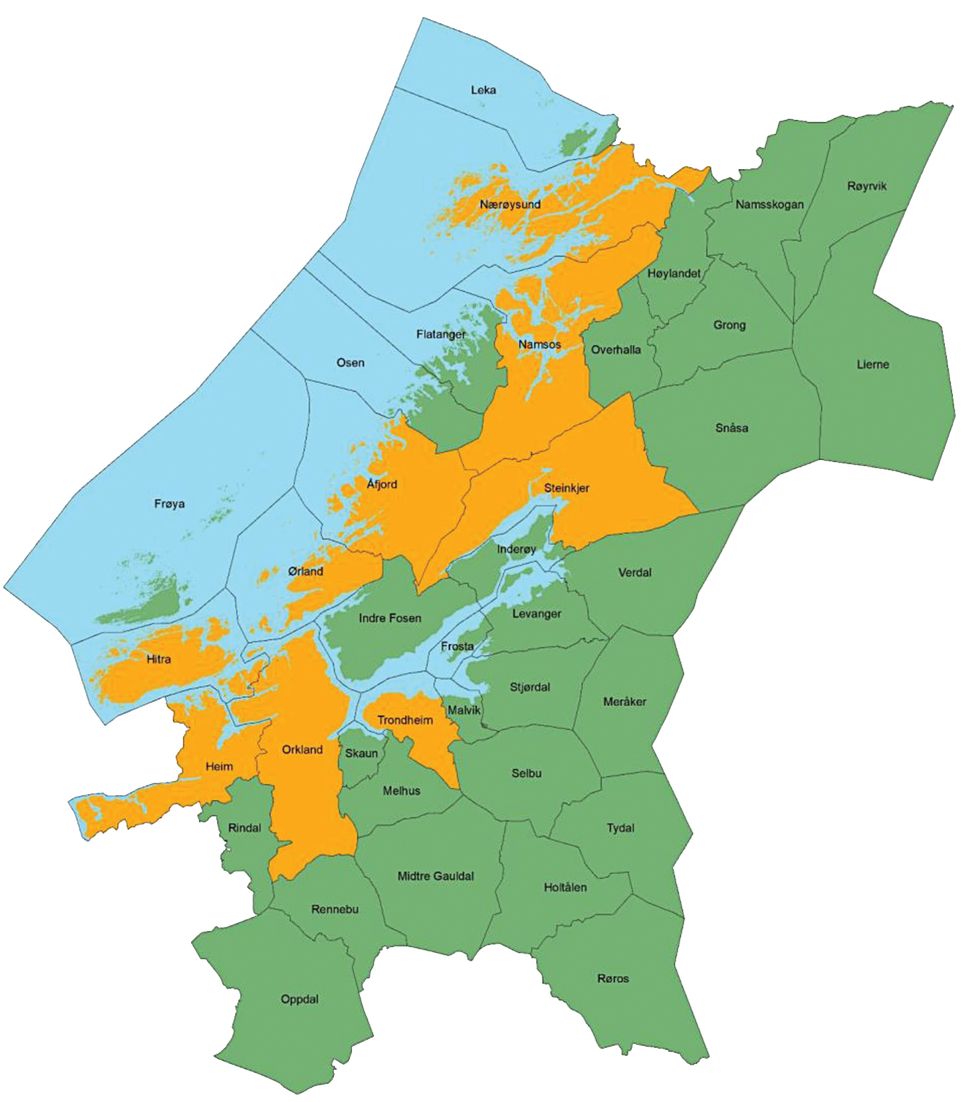 Trøndelag 1210 medlemmer
10
58
18
36
21
71
957
38
* 5 eller færre medlemmer
Side 7
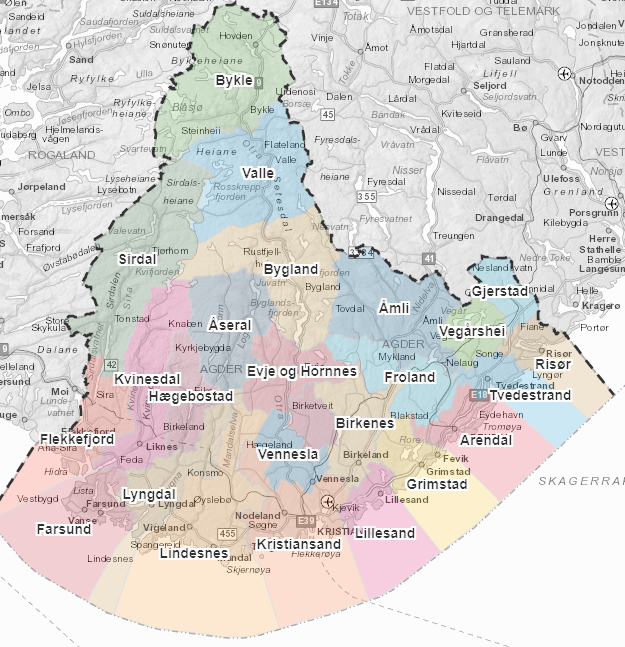 Samfunnsviterne Agder 518 medl.
*
*
*
*
*
*
*
*
*
9
*
*
*
*
*
*
73
12
28
9
* 5 eller færre medlemmer
9
26
298
20
Side 8
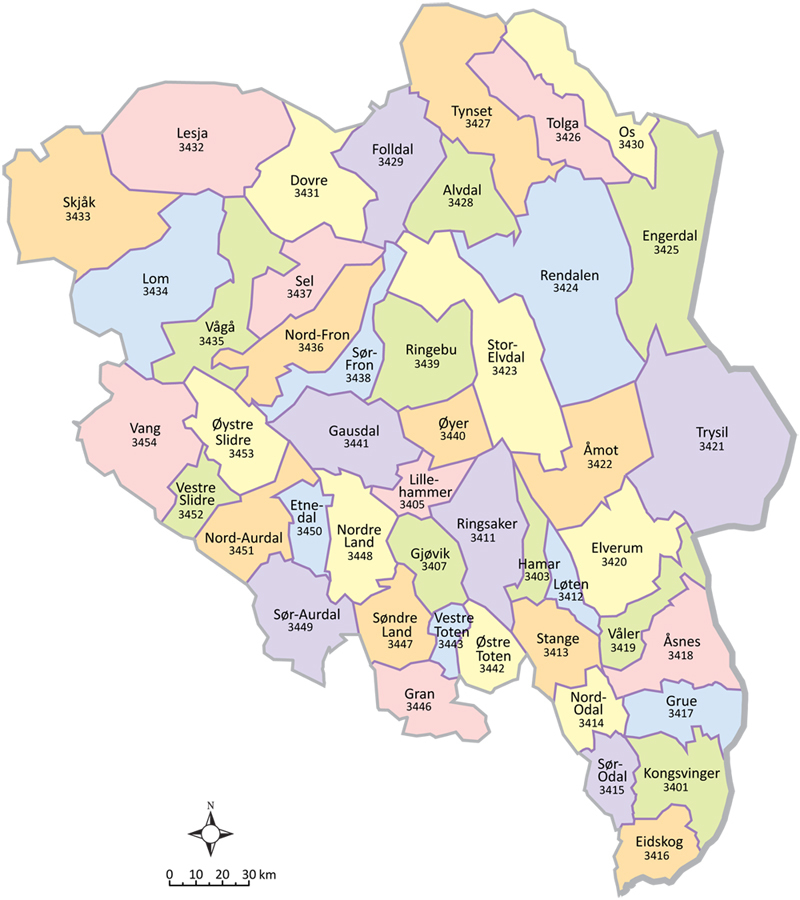 Innlandet 410 medl
87
32
9
31
89
* Resten av kommunene har 5 eller færre bosatte medlemmer
28
14
8
26
Side 9
Møre og Romsdal 224 medlemmer
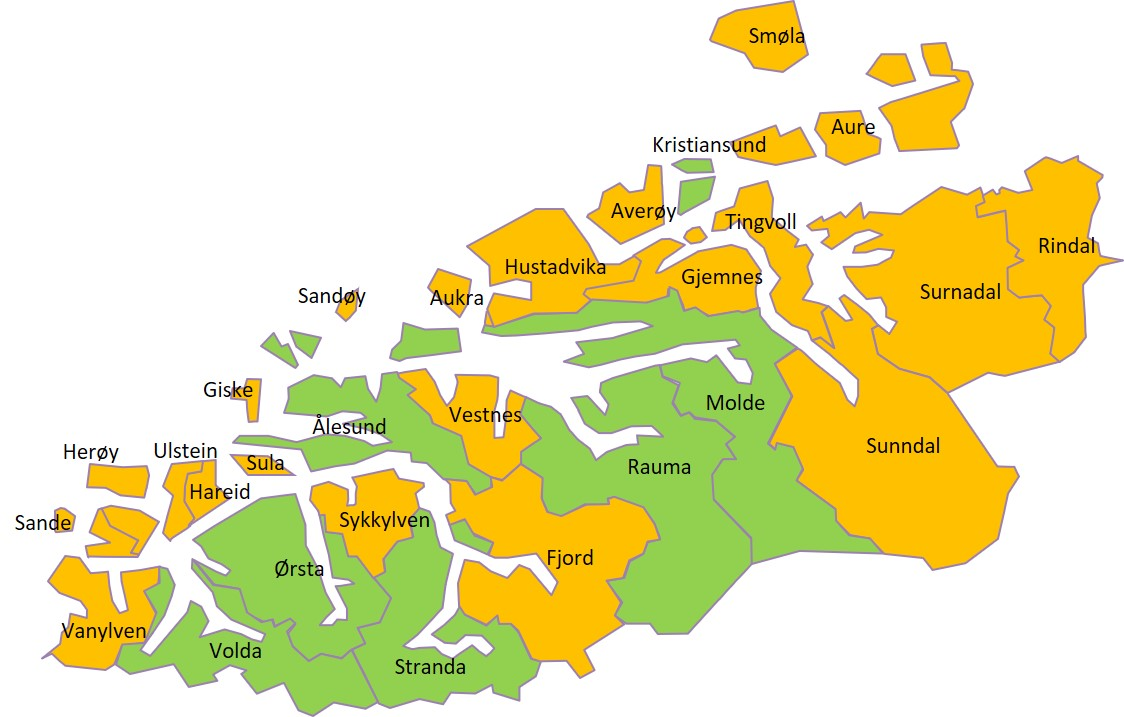 42
77
105
* 5 eller færre medlemmer
Side 10
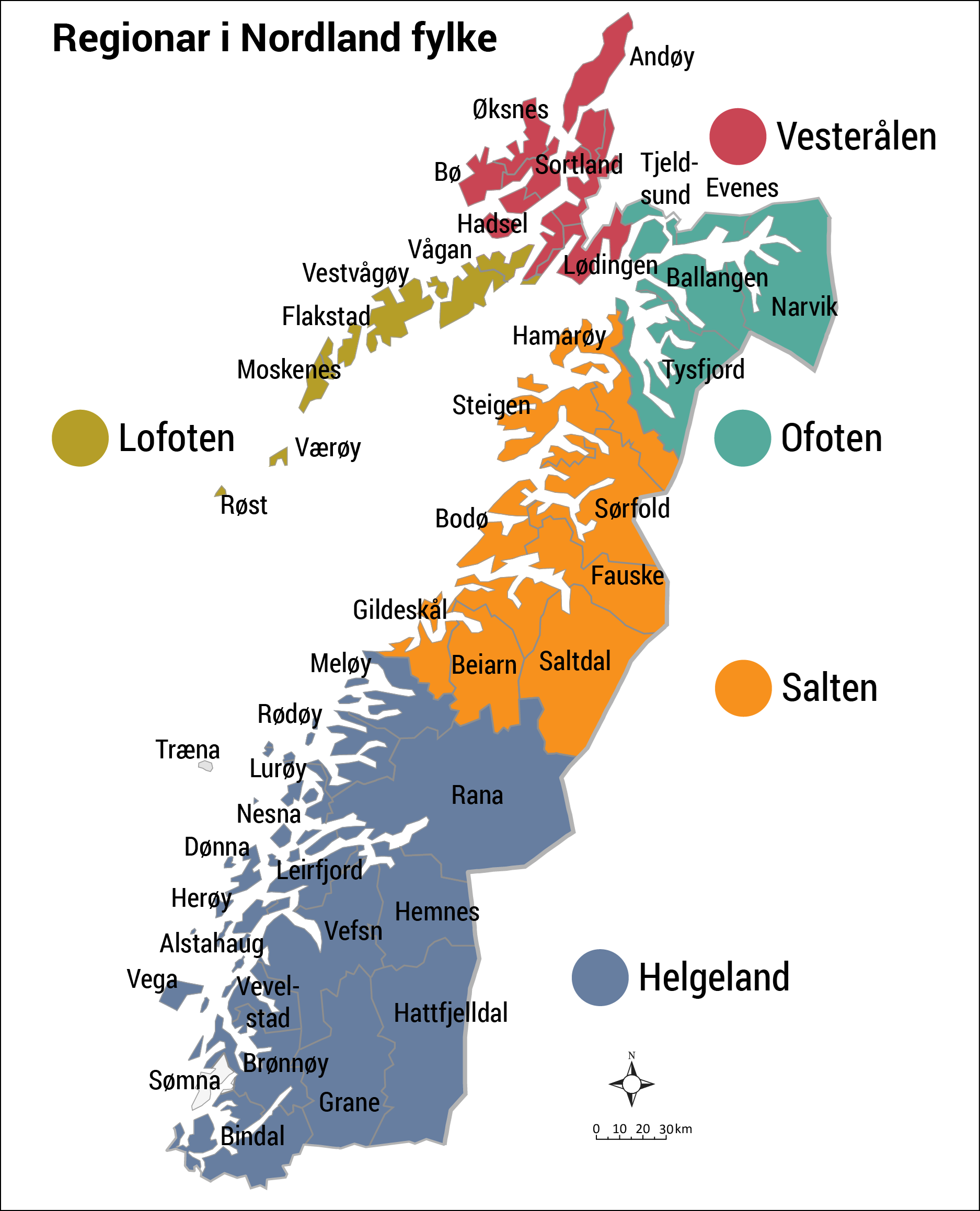 Nordland 308 medlemmer
20
19
18
195
55
* 5 eller færre medlemmer
Side 11
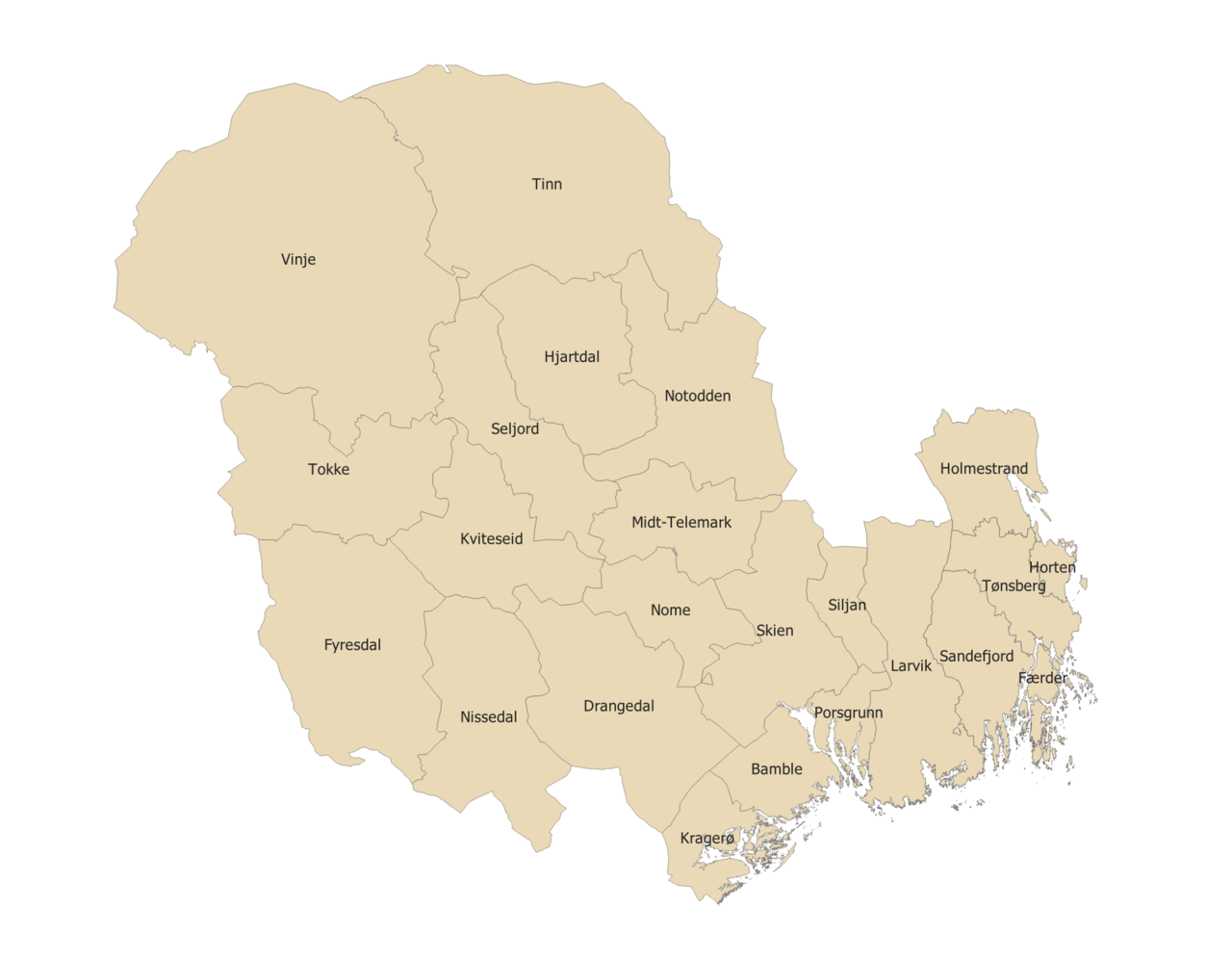 Telemark og Vestfold 616 medlemmer
Side 12
18
95
250
125
128
* 5 eller færre medlemmer
Troms og Finnmark 676 medl.
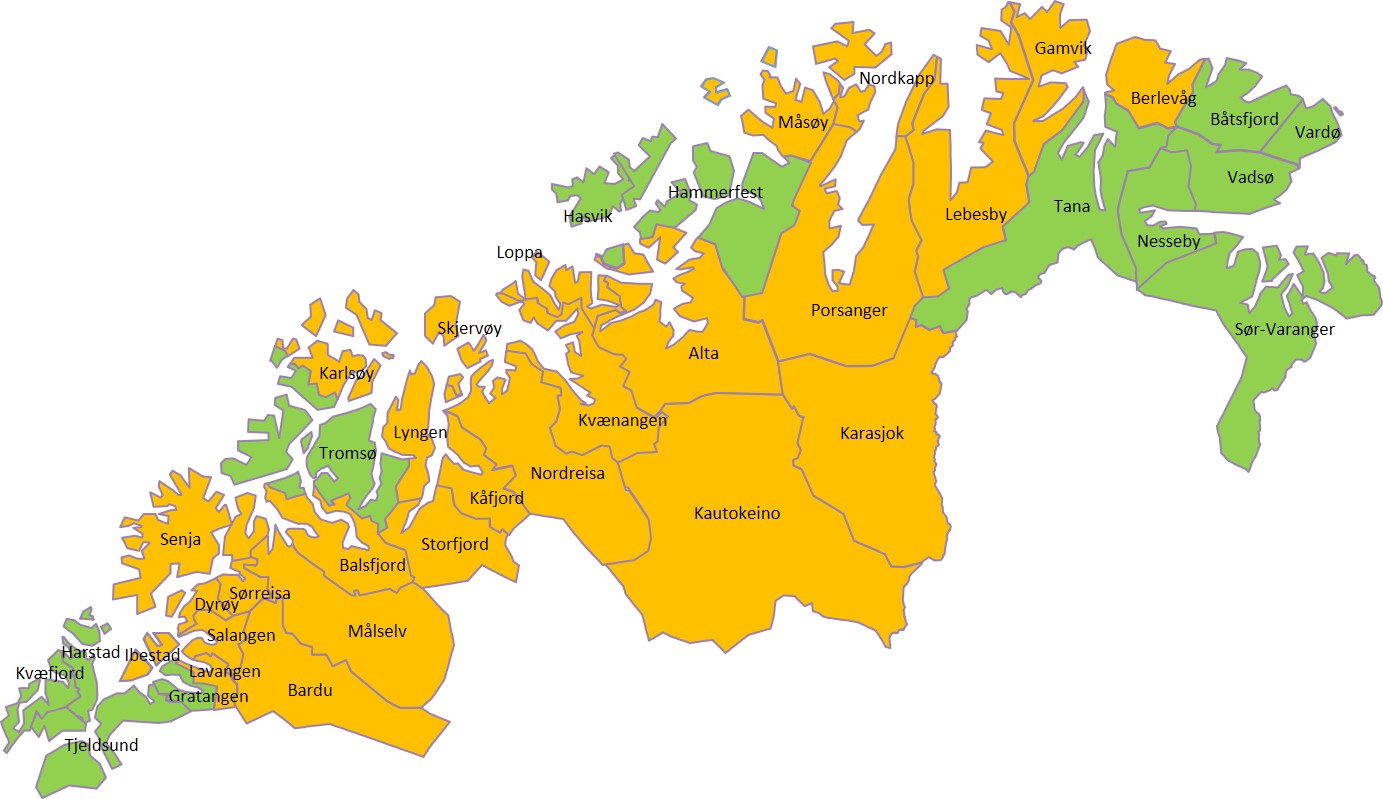 77
476
21
42
* 5 eller færre medlemmer
Side 13
Viken
2862 medlemmer
*
*
6
*
*
*
*
42
*
7
27
11
11
*
53
6
*
77
18
5539
210
14
*
*
622
83
34
54
11
*
14
163
338
275
201
44
60
22
42
22
*
*
*
141
*
7
43
*
140
24
* 5 eller færre medlemmer
Side 14
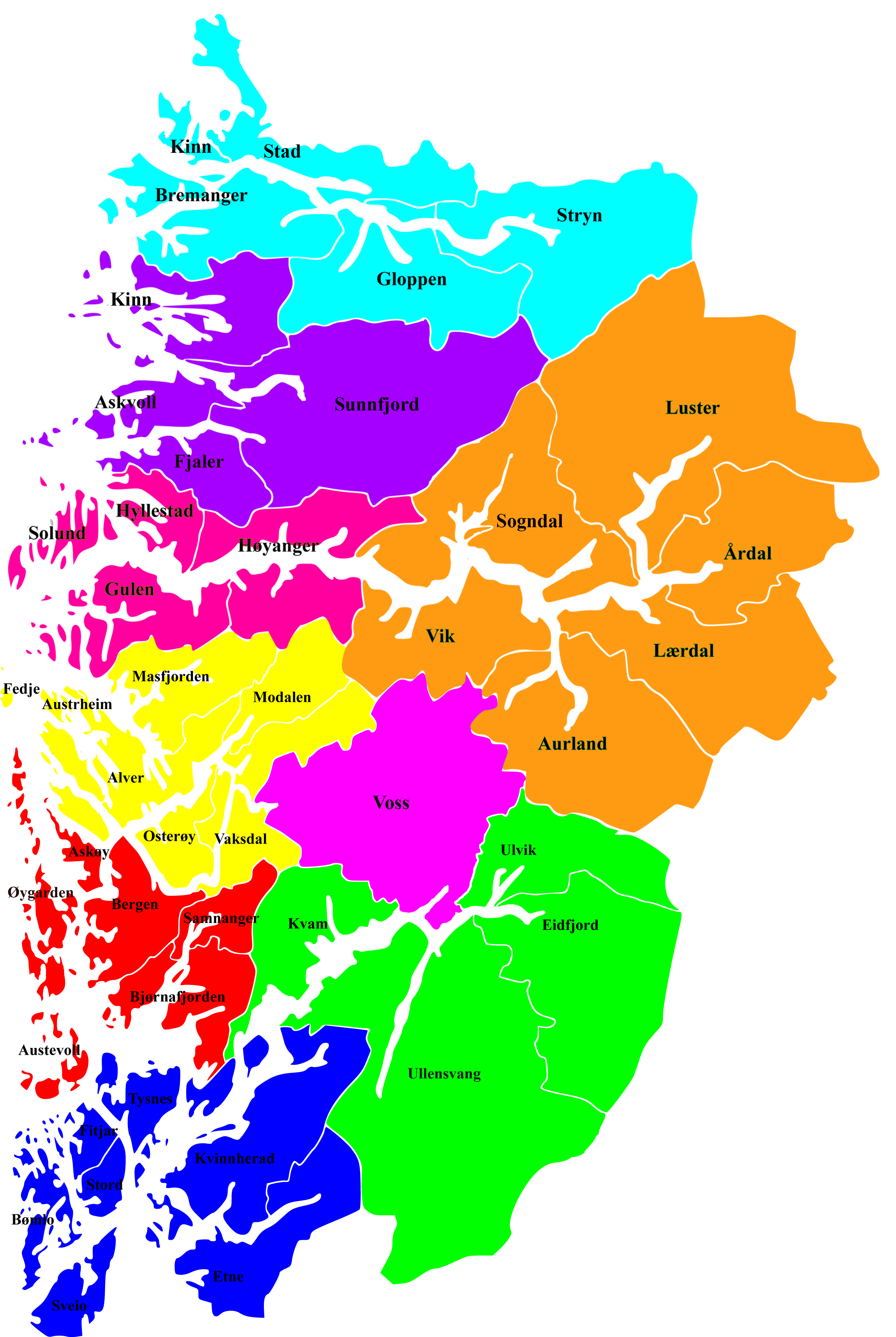 Vestland 1220 medlemmer
10
40
43
6
28
10
1036
15
30
Side 15
* 5 eller færre medlemmer
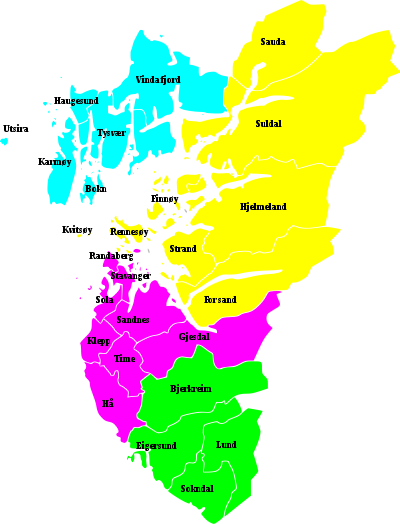 Rogaland 734 medlemmer
80
12
630
12
* 5 eller færre medlemmer
Side 16
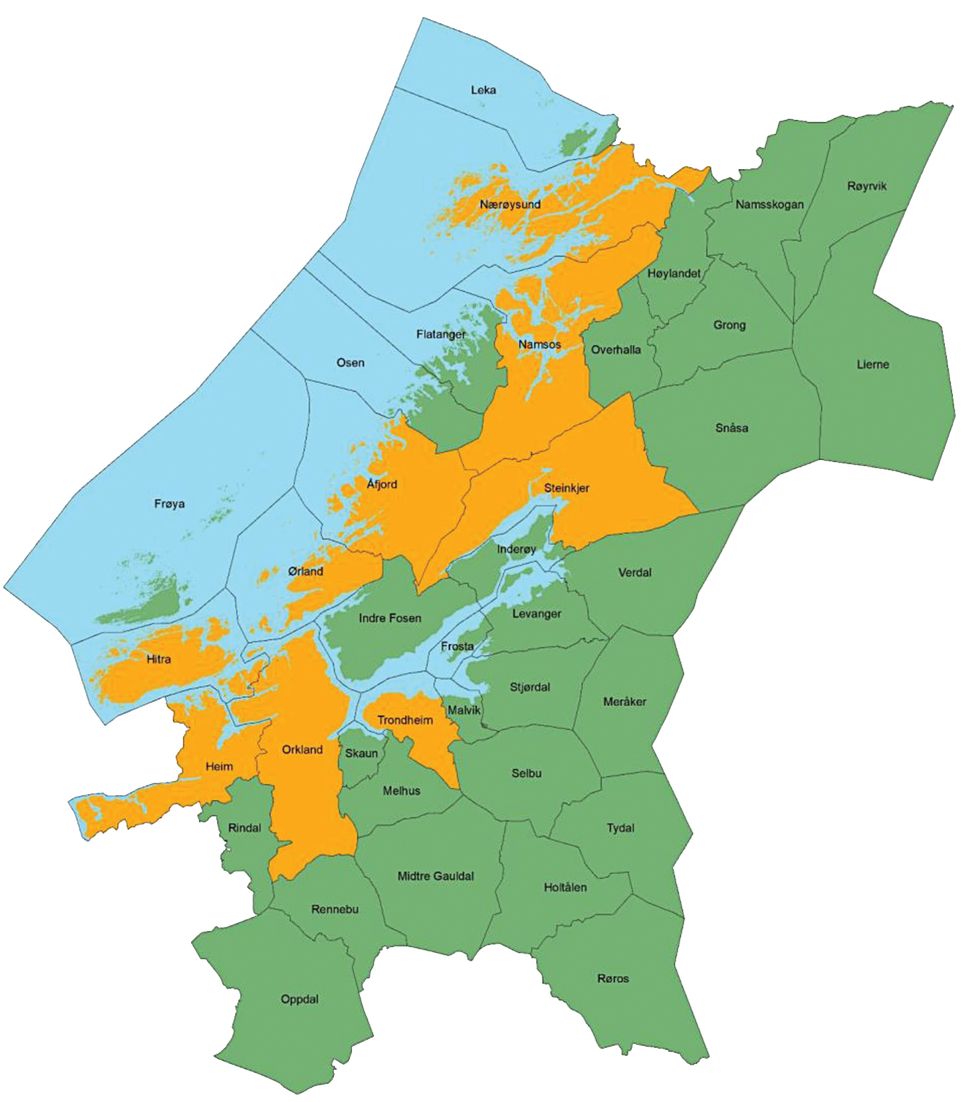 Trøndelag 1210 medlemmer
10
58
18
36
21
71
957
38
* 5 eller færre medlemmer
Side 17
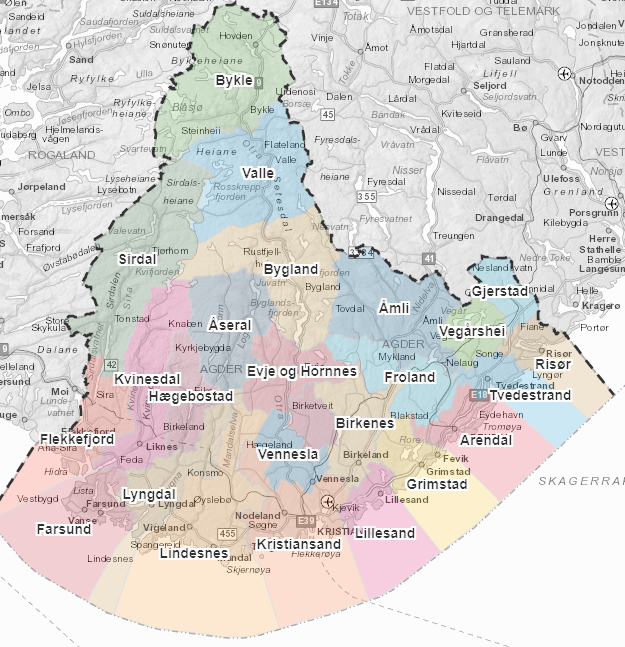 Samfunnsviterne Agder 518 medl.
*
*
*
*
*
*
*
*
*
9
*
*
*
*
*
*
73
12
28
9
* 5 eller færre medlemmer
9
26
298
20
Side 18
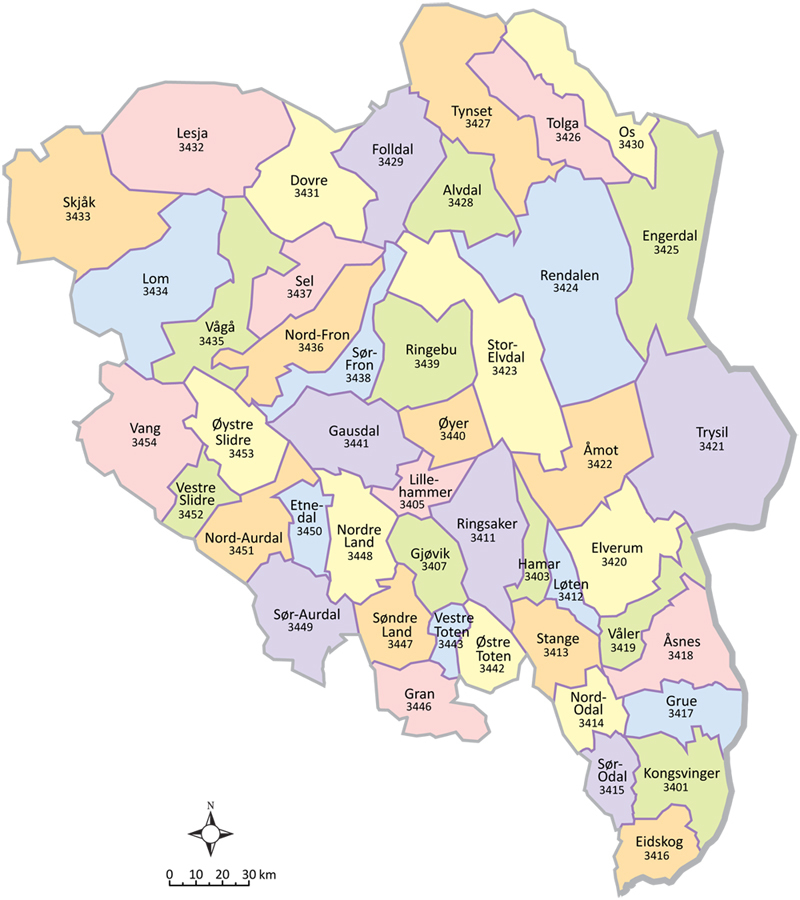 Innlandet 410 medl
87
32
9
31
89
* Resten av kommunene har 5 eller færre bosatte medlemmer
28
14
8
26
Side 19
Møre og Romsdal 224 medlemmer
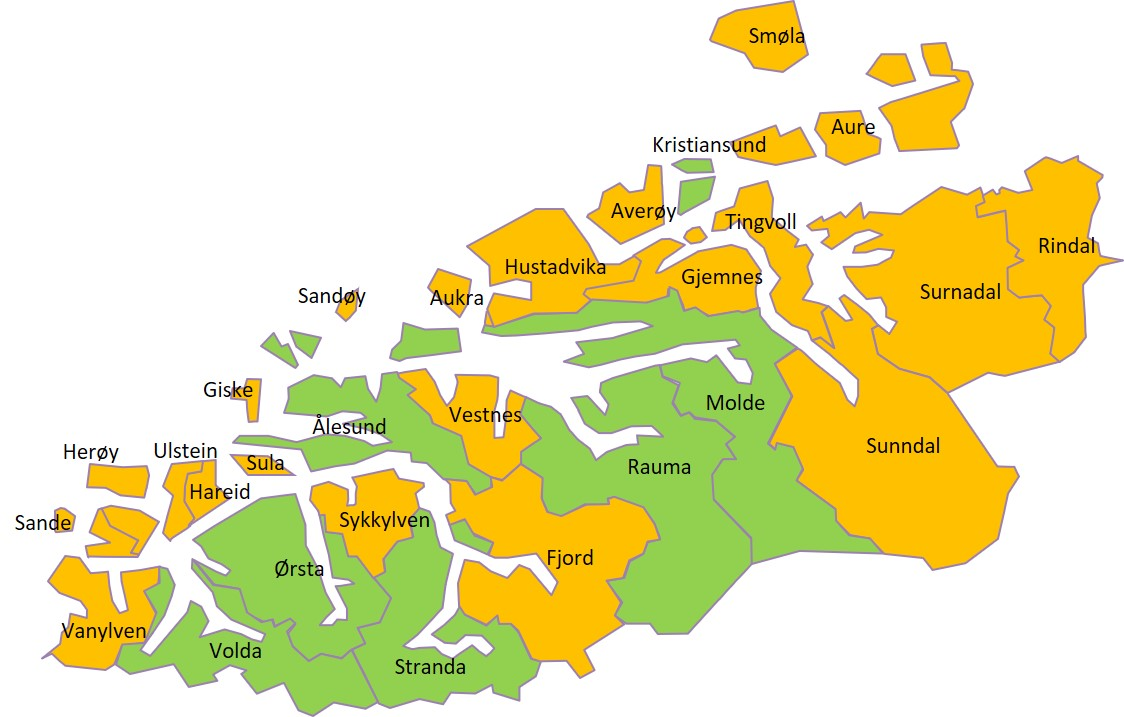 42
77
105
* 5 eller færre medlemmer
Side 20
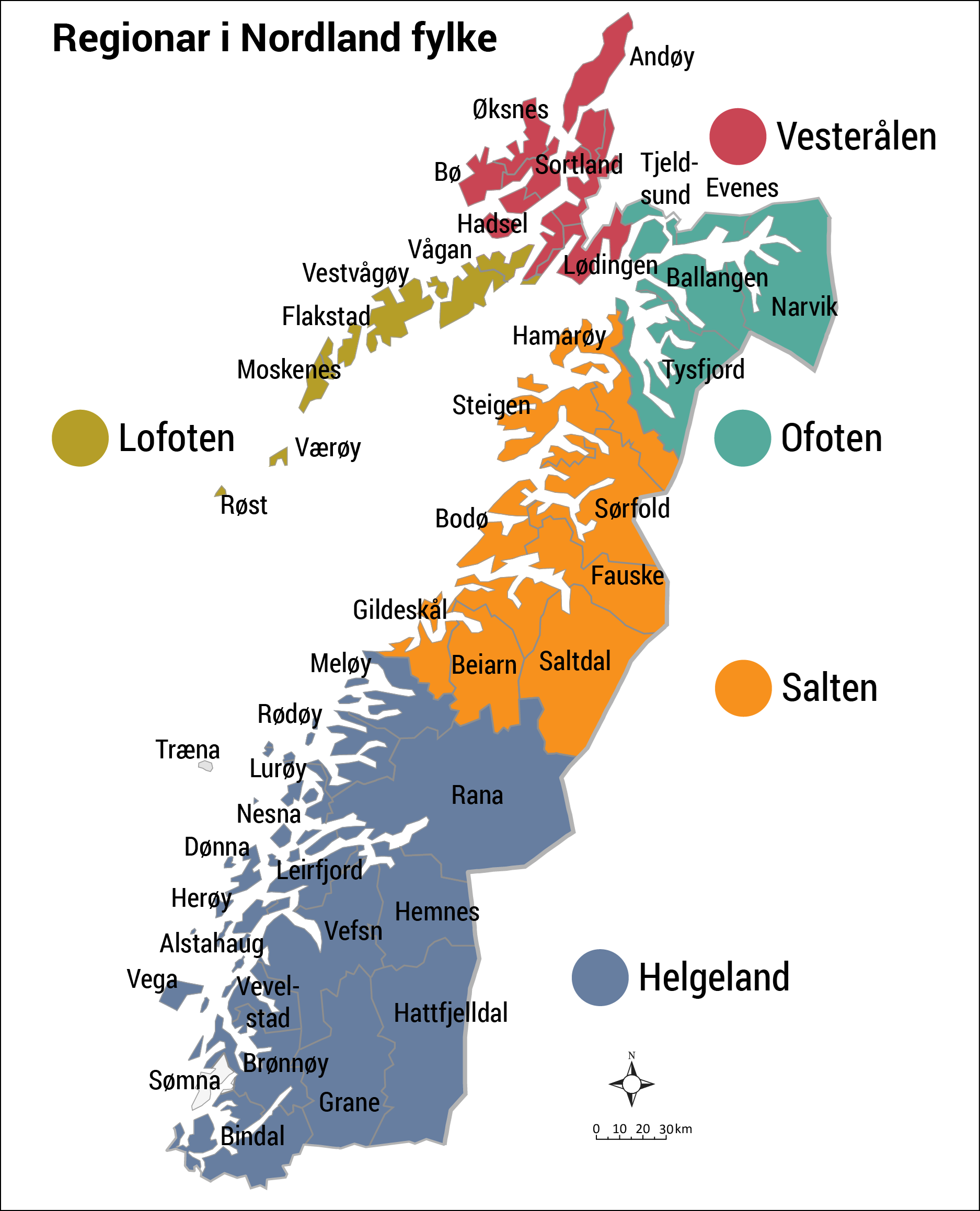 Nordland 308 medlemmer
20
19
18
195
55
* 5 eller færre medlemmer
Side 21
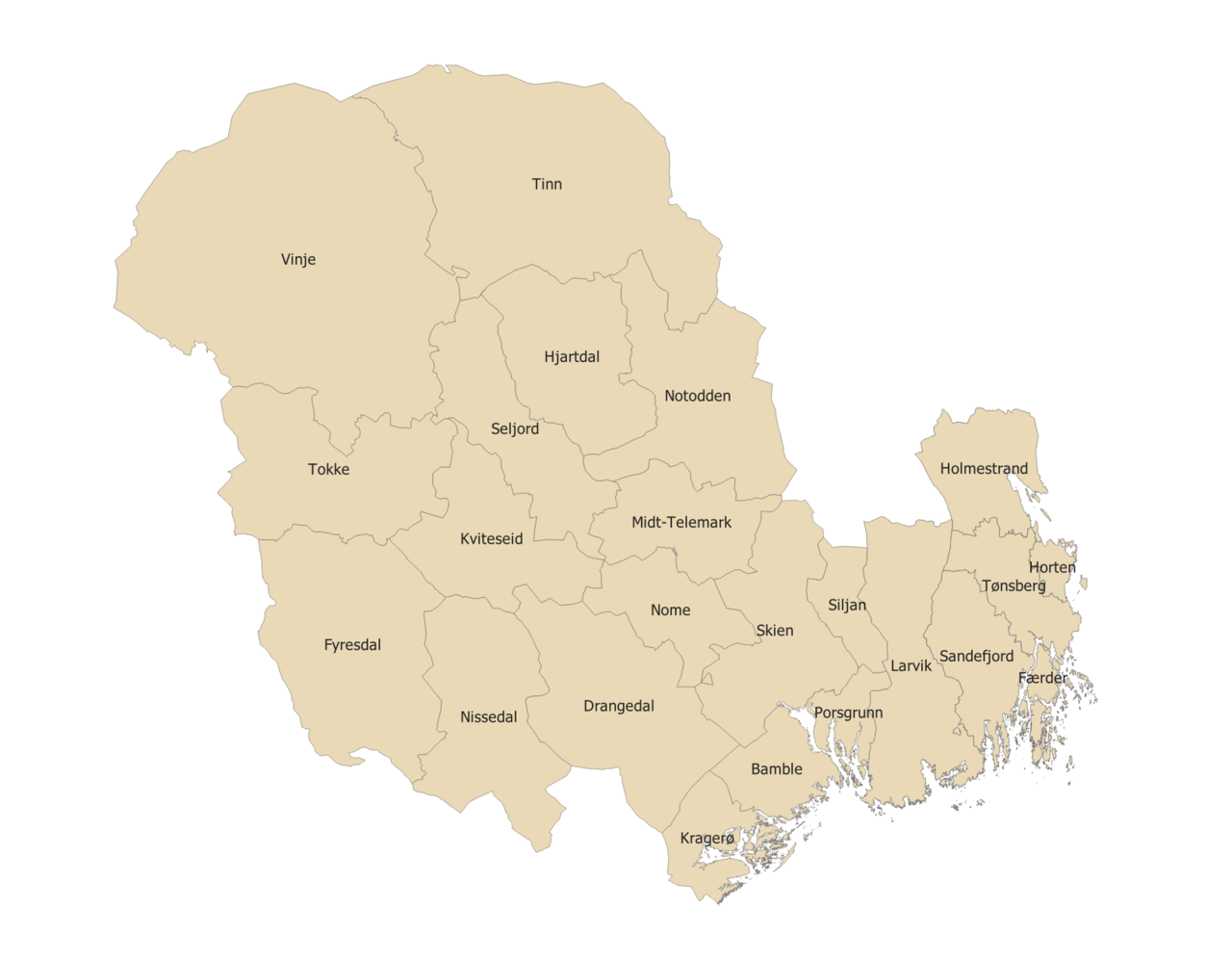 Telemark og Vestfold 616 medlemmer
Side 22
18
95
250
125
128
* 5 eller færre medlemmer
Troms og Finnmark 676 medl.
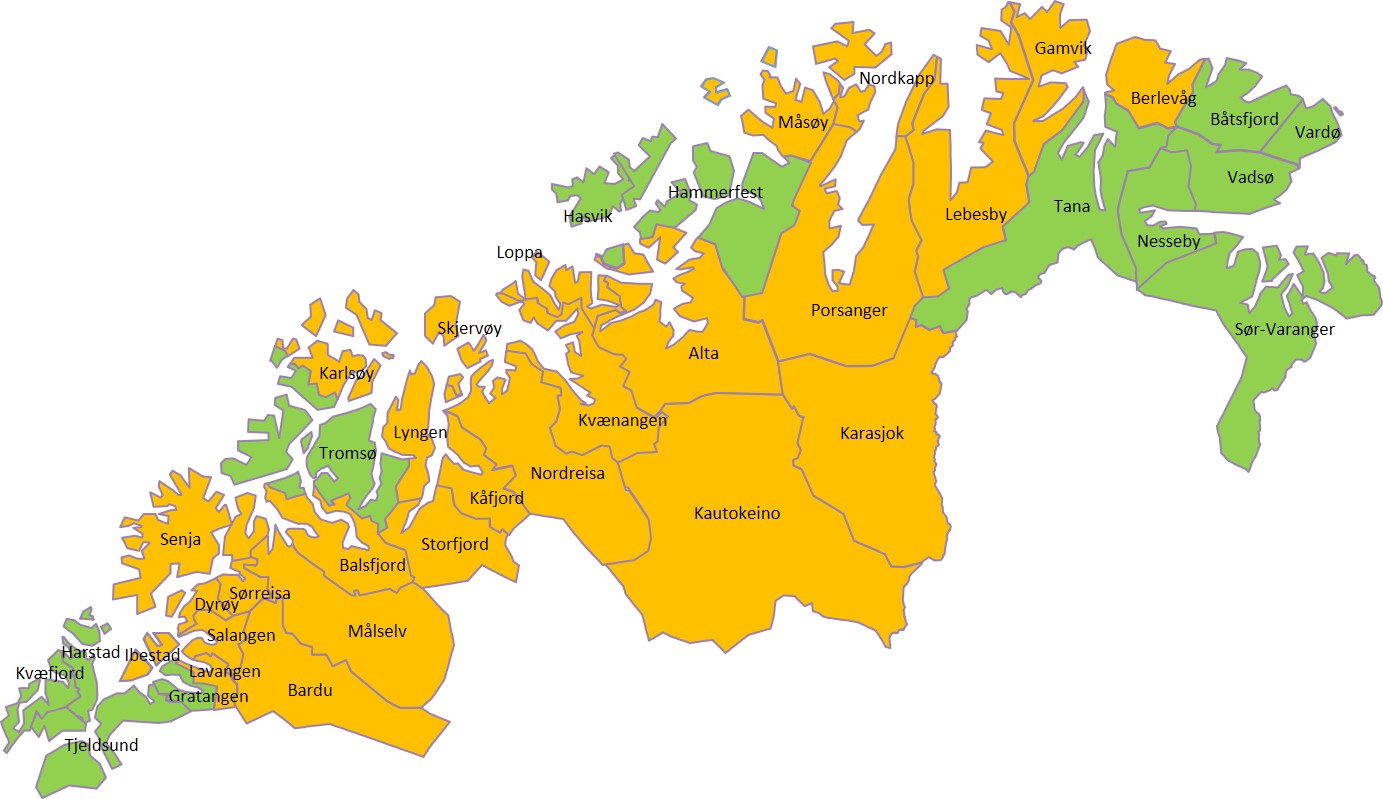 77
476
21
42
* 5 eller færre medlemmer
Side 23
Praktisk tilrettelegging av arbeidet i fylkesavdelingene
Fylkesledermøtet 2. april 2020
Koordinator for fylkesavdelingene i sekretariatet
Side 25
Aktiviteter i 2020
Søke om midler til aktiviteter:
For 2020 foreslår vi foreslår å videreføre det enkle søknadsskjemaet der man søker om midler til ett og ett arrangement. Dette finner dere på Min side.
Årsmøter: 
Vi anbefaler at digitale årsmøter avholdes fram mot sommeren, med eller uten faglig innlegg. Sekretariatet bistår med utsending av invitasjoner og teknisk med møteplattform. 
Digitale årsmøter sikrer at alle medlemmer i fylkesavdelingen kan delta, uavhengig av bosted.
Andre, faglige medlemsaktiviteter:
Kontakt sekretariatet dersom dere ønsker å avholde digitale faglige arrangementer.
Side 26
Digitale hjelpemidler for fylkesavdelingene
Fylkesstyremøter: Vi anbefaler følgende digitale møteplattformer, som kan lastes ned gratis fra nettet:
Side 27
Digitale hjelpemidler for fylkesavdelingene
Medlemsarrangementer/årsmøter: 
Pr. i dag kan vi tilby webinar-plattformen GoToWebinar:
Side 28
Fylkesledernes side på Min side
Side 29
Fylkesledernes side på Min side
Side 30
Fylkeslederguiden på Min side
Hva er en fylkesavdeling?
Fylkesavdelingenes rolle og oppgaver
Fylkesleders rolle og oppgaver
Hvordan avholde styremøter i fylkesstyret?
Hvordan avholde medlemsaktiviteter?
Hvordan avholde årsmøte i en fylkesavdeling
Fylkesledermøtet
Landsmøtet
Varslingsrutiner for tillitsvalgte i Samfunnsviterne
Diverse skjemaer for drift av fylkesavdelingene (søknad om midler osv.)
Side 31
Medlemslister på Min side
Fylkeslederne får tilgang til medlemsliste for sin fylkesavdeling på Min side, med følgende innhold:
Fornavn/etternavn
E-post
Telefonnr.
Virksomhet
Stilling
Første gang innmeldt
Tariffområde
Fylke
Side 32
Personvern/GDPR: Begrensninger på bruk av medlemslistene
Lister over medlemmer i en fagforening er sensitive personopplysninger. 
Fylkesleder kan ikke sende masseutsendinger til medlemmer via fylkesavdelingenes gmail-adresser. Dette vil kunne medføre at medlemmer som ikke har gitt sitt samtykke til å kunne å motta informasjon fra sin fylkesavdeling, likevel vil motta dette. Da bryter foreningen markedsføringsloven § 2b, som forbyr, som hovedregel, utsendelse av elektroniske markedsføringshenvendelser til fysiske personer som ikke har samtykket til å motta slik markedsføring. 
Når fylkesstyret ønsker å sende informasjon på e-post til sine medlemmer i fylkesavdelingen, er sekretariatet behjelpelig med dette. Fylkesavdelingenes e-postadresse settes som avsender og med kontaktinfo til fylkesstyret. 
Dersom fylkesleder på vegne av fylkesstyret ønsker å kontakte enkeltmedlemmer på listen, er det anledning til dette. 
Medlemslisten kan ikke lastes ned og lagres på egen PC, jobb-PC eller i skyen. 
Medlemslisten kan ikke distribueres til andre, heller ikke til andre medlemmer av fylkesstyret. Kontakt sekretariatet hvis behov for lister til andre enn fylkesleder.
Valgkomiteen i fylkesavdelingen må henvende seg til sekretariatet for å få tilsendt liste via kryptert e-post dersom man trenger dette for å kunne utføre sitt verv.
Side 33
Dersom fylkesstyret får e-post fra et medlem med spørsmål om bistand i lønns- og arbeidsvilkår
Slike spørsmål skal besvares av sekretariatet, bl.a. fordi medlemshenvendelser om lønns- og arbeidsvilkår behandles konfidensielt og skal beskyttes særskilt, i henhold til personvernreglene. 
Videresend henvendelsen til sekretariatet på bistand@samfunnviterne.no. Du kan eventuelt svare medlemmet at henvendelsen videresendes til sekretariatet for behandling. 
Slett deretter umiddelbart både e-posten fra medlemmet, eventuelt svar du har sendt til medlemmet og den videresendte e-posten (i «sendte elementer»).
Side 34